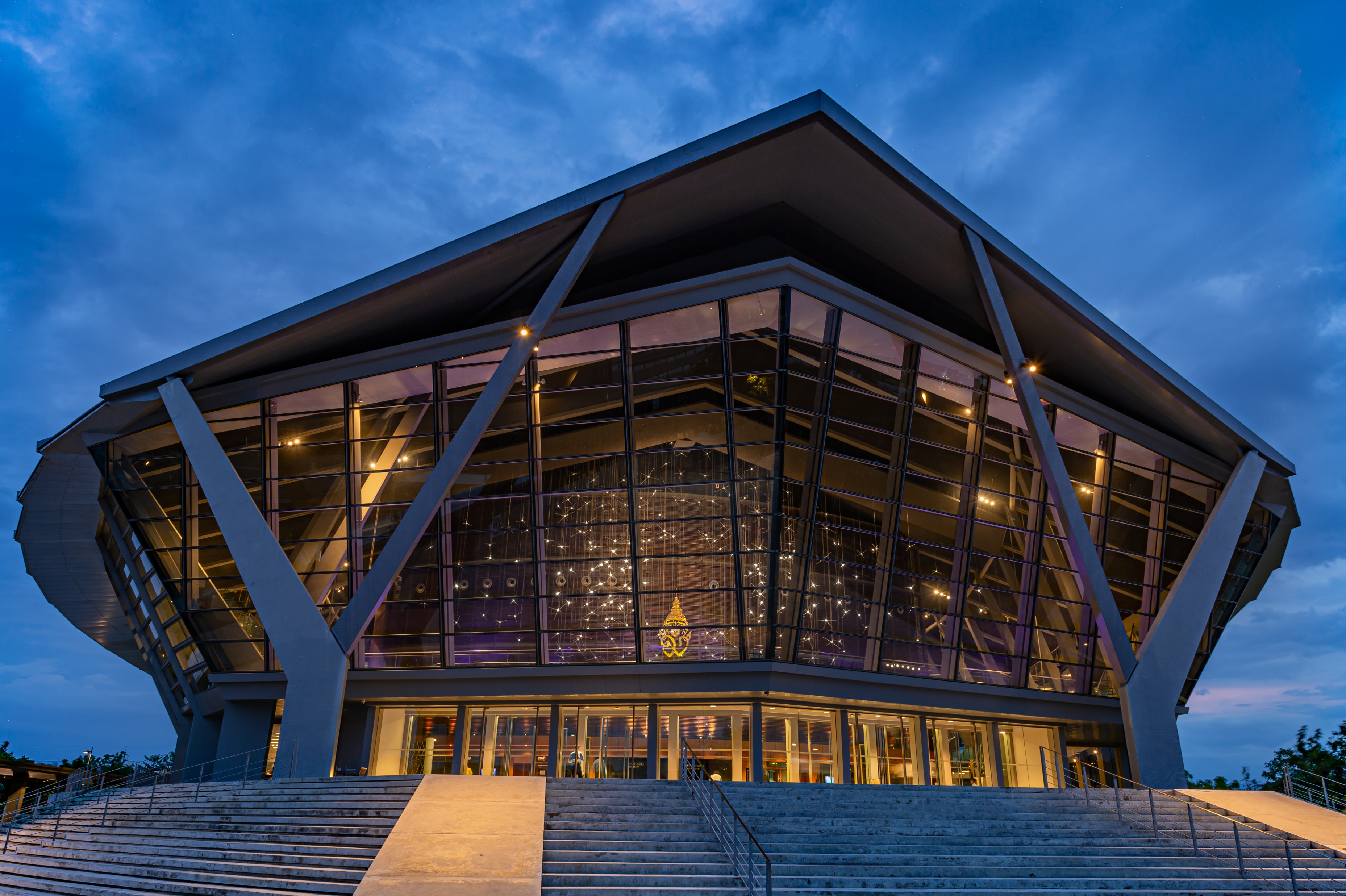 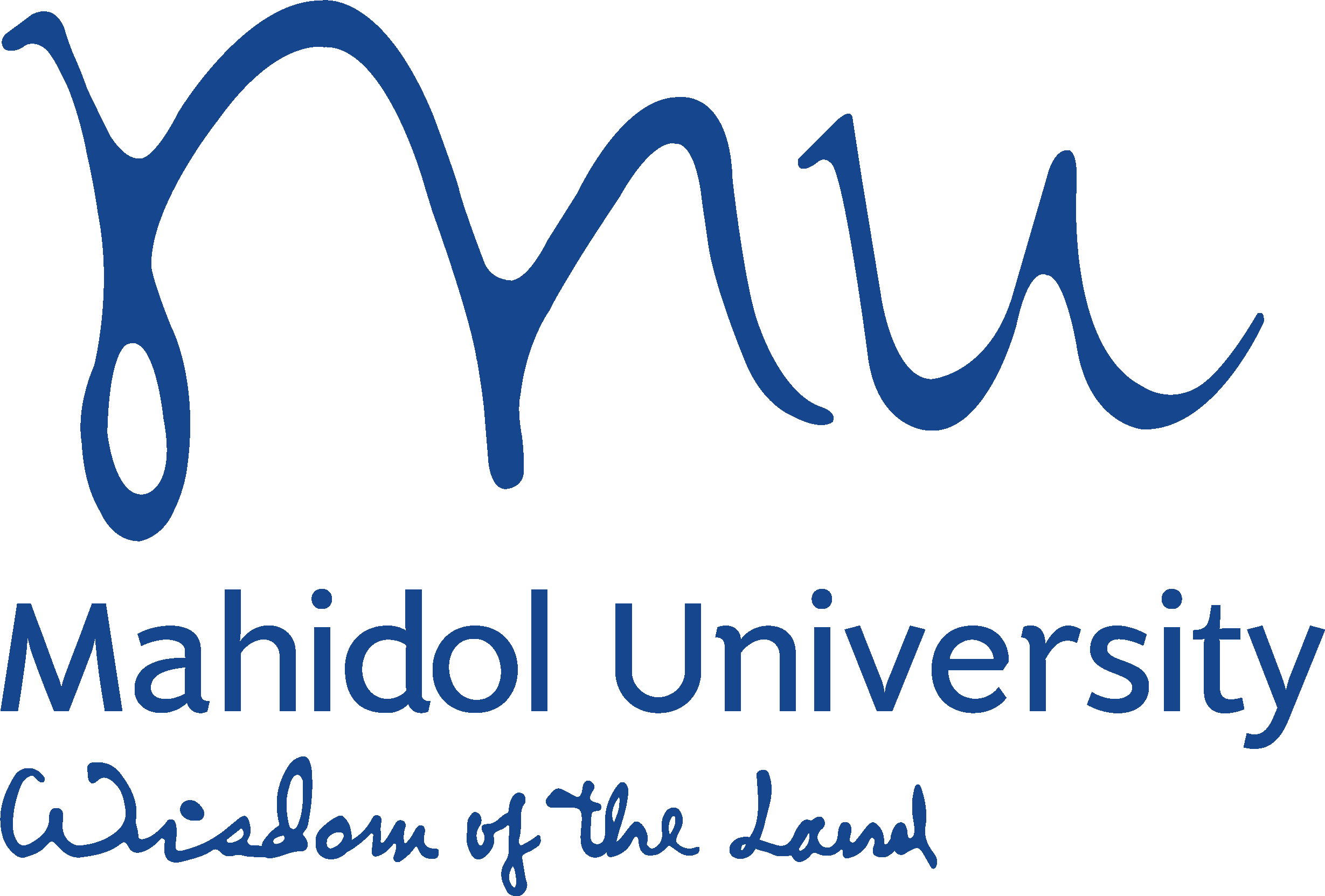 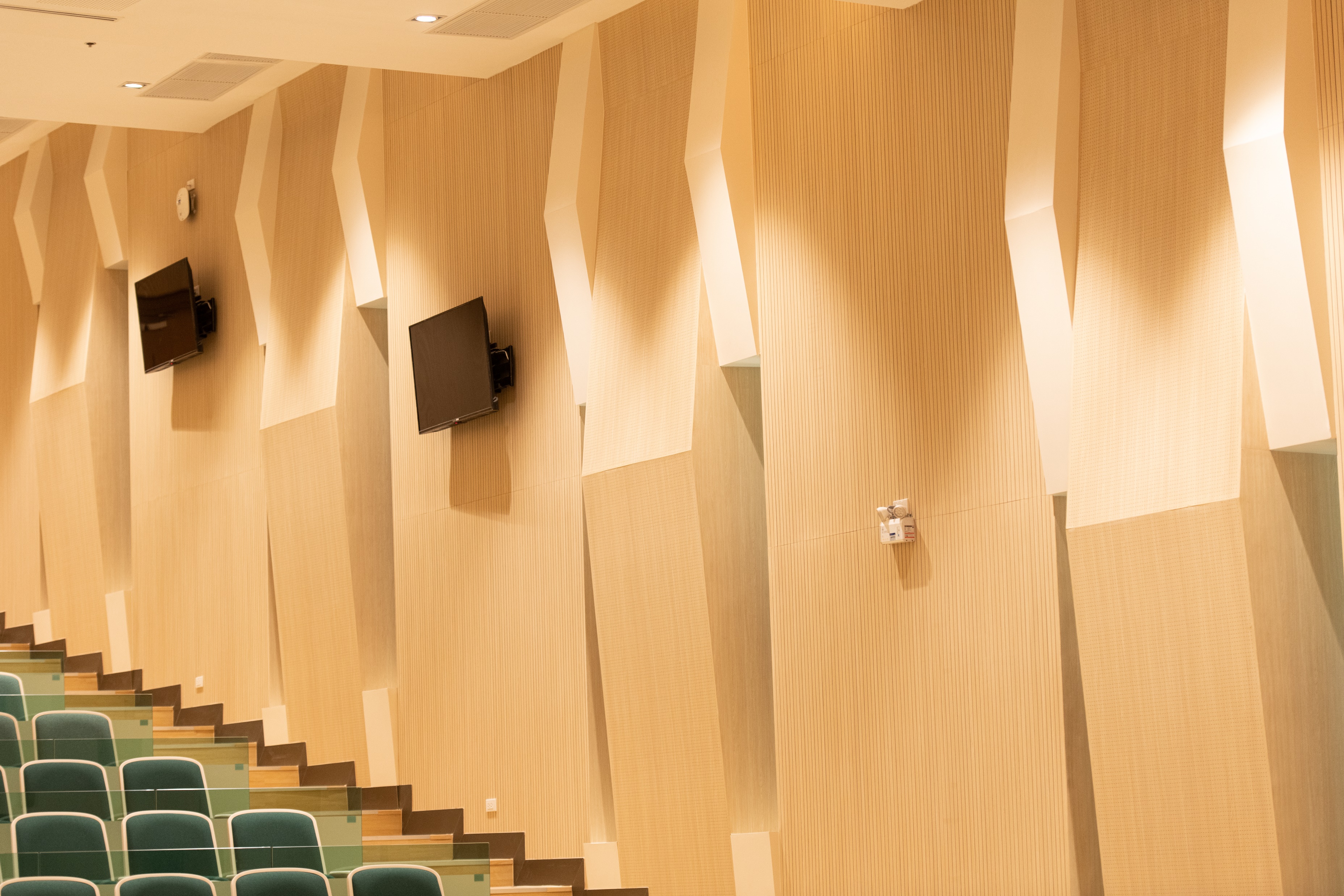 QUICK FACT
Founded
1888 
(Thailand’s first hospital: Siriraj Hospital)
Teaching languages
Thai & English
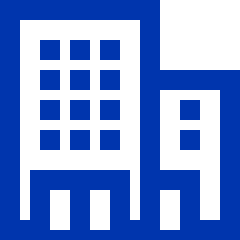 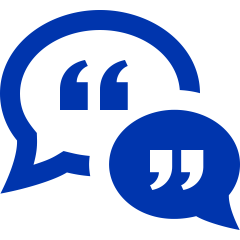 Status
Public and multi-disciplinary university
University hospitals
Siriraj Hospital 
Siriraj Piyamaharajkarun Hospital 
Golden Jubilee Medical Center
Ramathibodi Hospital 
Chakri Narubodindra Hospital 
Dental Hospital
Maha Chakri Sirindhorn Dental Hospital 
Hospital for Tropical Diseases
Mahidol Nakhonsawan Medical Center
Pasupalun Livestock & Wildlife Hospital
Prasu Arthorn Veterinary Teaching Hospital
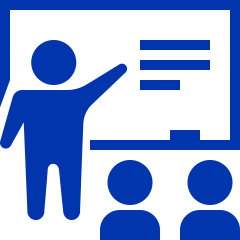 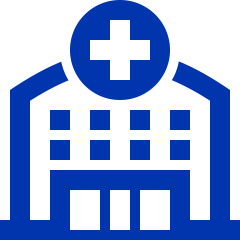 Inner Bangkok campuses
Phaya Thai Campus 
Bangkok Noi Campus 
Outskirts and regional campuses 
Salaya Campus 
Kanchanaburi Campus 
Nakhon Sawan Campus 
Amnat Charoen Campus
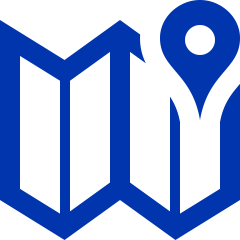 QUICK FACT
Student enrollment
Staff
Academic staff
Full-time academic staff
Teaching staff with doctoral degrees
International environment: 
Foreign academic staff
Foreign support staff
Foreign students (2017-2021) 
Degrees awarded:
Bachelor, Master, Doctorate, 
Double, Joint & Cotutelle programs 
SPOCs
MOOCs
32,675
37,471 
4,015
3,985
3,550 


142
133
1,500 




380
77
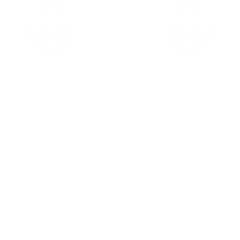 Academic calendar

Semester
     1st Semester:
     Mid of August – mid of December
     2nd Semester:
     Mid of January – end of May
Trimester (Mahidol University International College)
     1st trimester:
     Beginning of September – beginning of December
     2nd trimester:
     Beginning of January – beginning of April
     3rd trimester:
     End of April – end of July
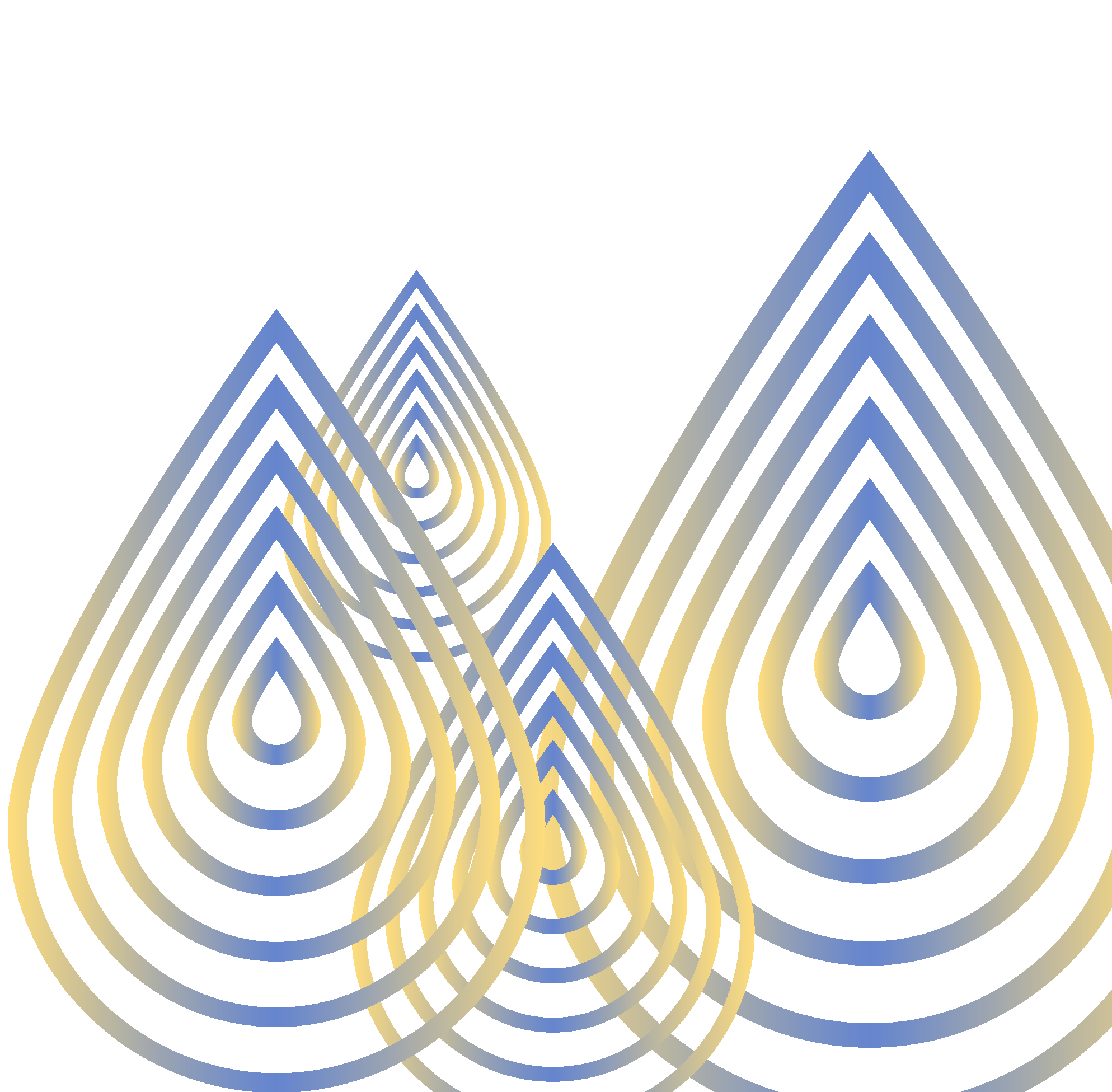 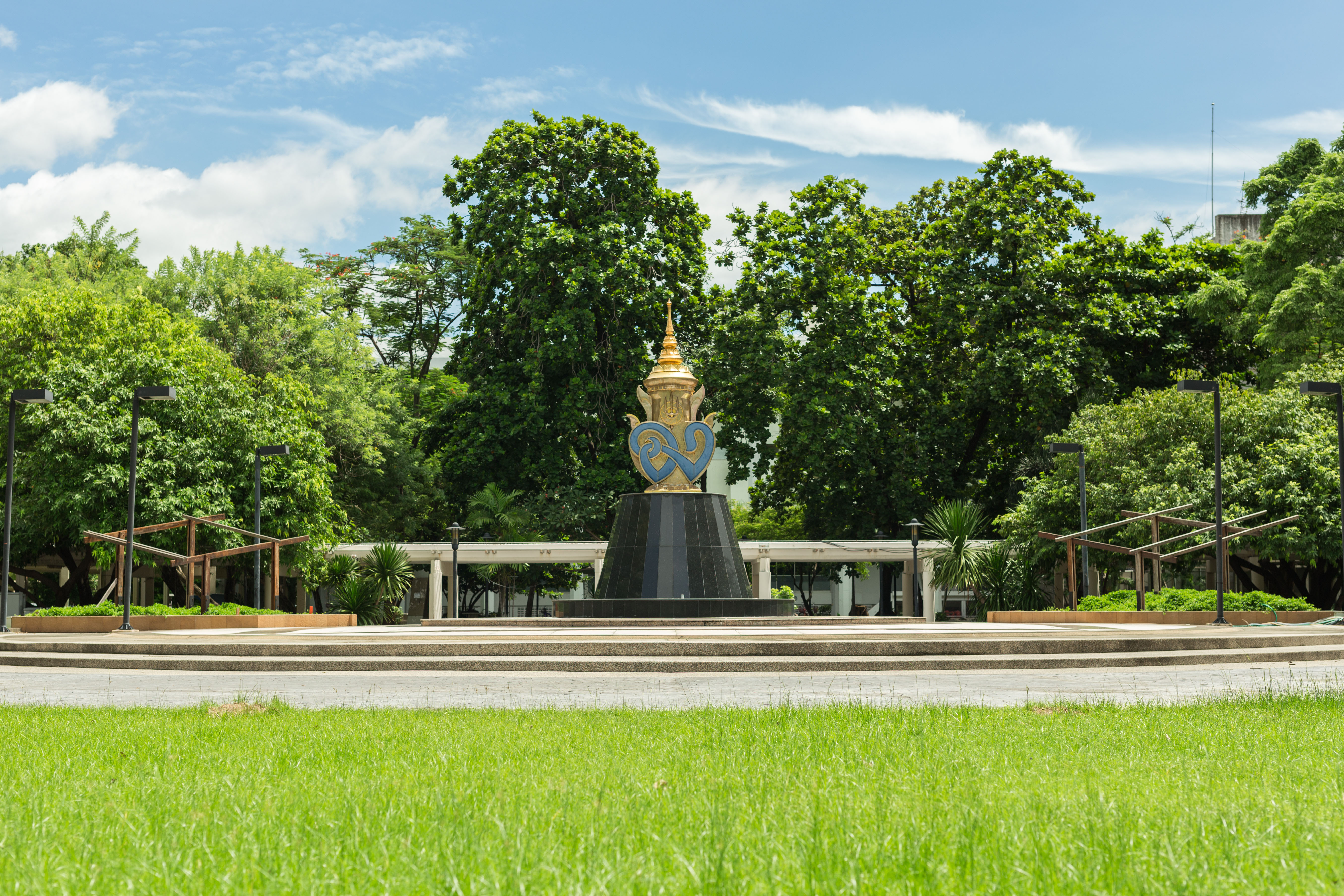 Sciences and Technology
Health Sciences
Comprehensive Education
Arts, Humanities, Social Sciences and Business
5 Colleges
17 Faculties
College of Management
College of Music
College of Sports Science and Technology
College of Religious Studies
Mahidol University International College (MUIC)
Faculty of Dentistry
Faculty of Engineering
Faculty of Environment and Resources Studies
Faculty of Graduate Studies
Faculty of Information and Communication Technology
Faculty of Liberal Arts
Faculty of Medical Technology
Faculty of Medicine Ramathibodi Hospital
Faculty of Medicine Siriraj Hospital
Faculty of Nursing
Faculty of Pharmacy
Faculty of Physical Therapy
Faculty of Public Health
Faculty of Science
Faculty of Social Sciences and Humanities
Faculty of Tropical Medicine
Faculty of Veterinary Sciences
8 Institutes
ASEAN Institute for Health Development
Institute of Human Rights and Peace Studies
Institute for Innovative Learning
Institute of Molecular Biosciences
Institute of Nutrition
Institute for Population and Social Research
National Institute for Child and Family Development
Research Institute for Languages and Cultures of Asia
17 FACULTIES
 5  COLLEGES
 8  INSTITUTES
 1  Demonstration
     School
1  Demonstration School
Mahidol University International Demonstration School
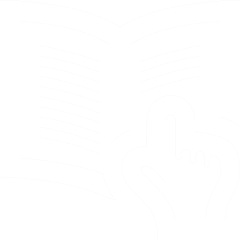 Double Degree Programs
B.Sc. in Bioresources and Environmental Biology with State University of New York, USA
B.Sc. in Bioinnovation / B.Sc. in Biomedical Science with University of Sussex, UK
B.Sc. in Actuarial Science / B.Sc. in Industrial Mathematics with Curtin University, Australia
B.Sc./ Ph.D. in Materials Science and Nano Engineering with University Technology Sydney, Australia
M.Sc. in Implant Dentistry with International Medical College, MIB GmBh, Munster, Germany
M.Sc. in Biotechnology / MA in Applied Linguistics with Osaka University, Japan
M.Sc. in Plant Science / Ph.D. in Biotechnology with Chiba University, Japan
M.Eng. in Environmental and Water Resource Engineering with Kyoto University, Japan
MA in Human Rights and Democratization with Ateneo de Manila University, Philippines, Universitas Gadjah Madah, Indonesia, Purbanchal University, Nepal, and University of Colombo, Sri Lanka
MM in Management with University of Toulouse, France
M.Sc. in Computer Science with University College London, UK
Bachelor's degree
Master's degree
Ph.D. in Biotechnology / Ph.D. in Material Science with Niigata University, Japan
Ph.D. in Prosthetics and Orthotics with Nigata University of Health and Welfare, Japan
Ph.D. in Sports Science with Liverpool John Moores University, UK
Doctor's degree
Joint Degree Programs
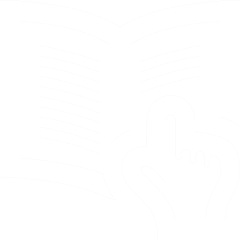 Ph.D. in Biomedical Sciences with Glasgow University, UK
Ph.D. in Medical Sciences with Tokyo Medical and Dental University, Japan
M.Sc. In Clinical Epidemiology with Chulalongkorn University and Khon Kaen University, Thailand
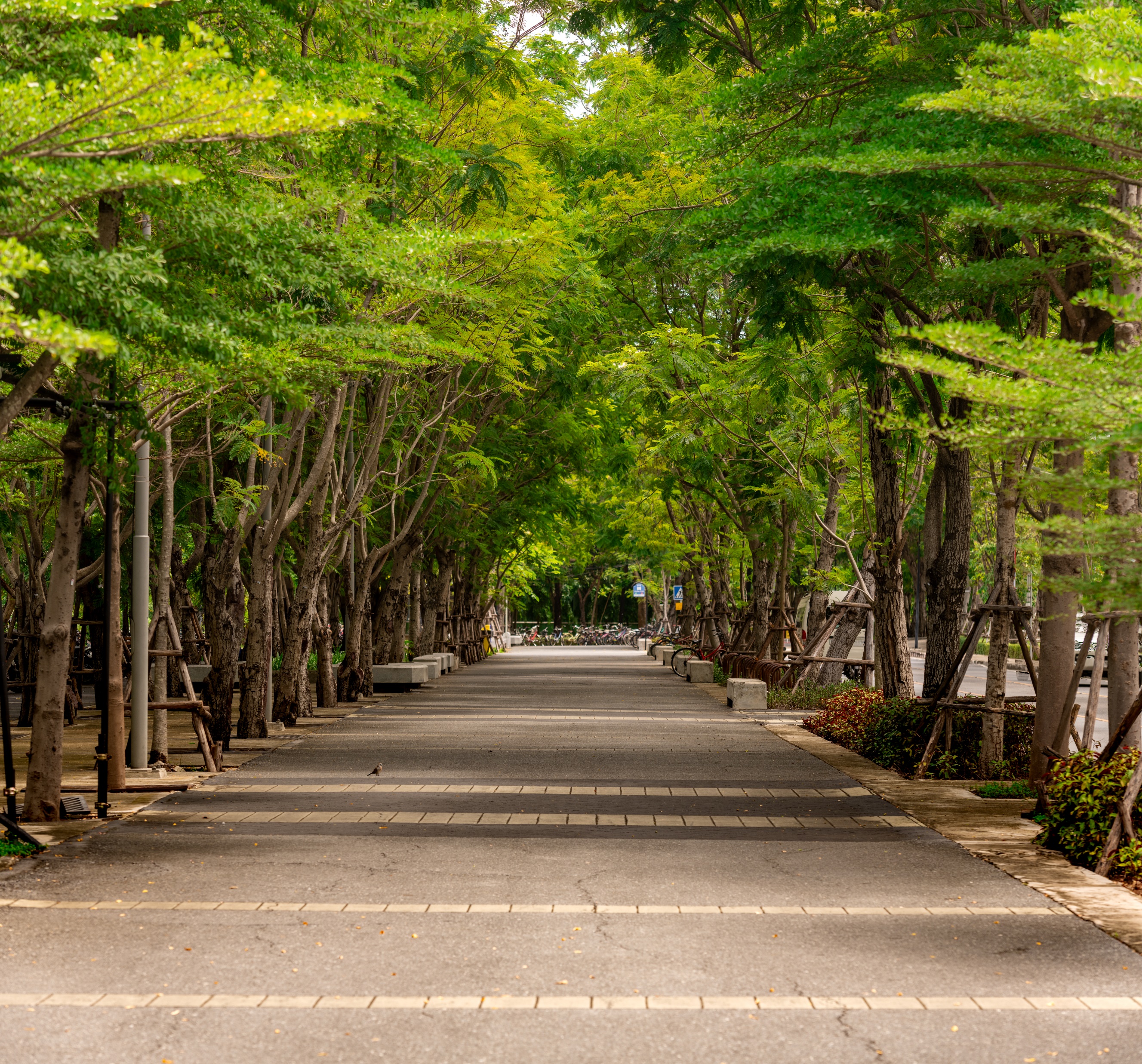 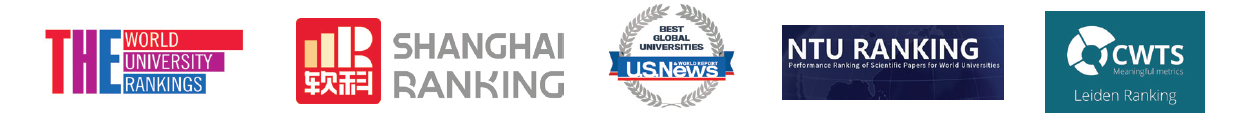 NO. 1
IN THAILAND
BY SUBJECT
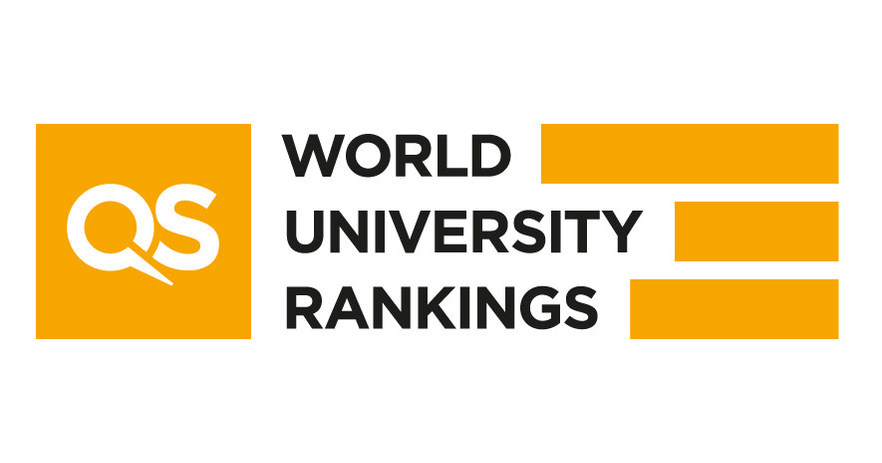 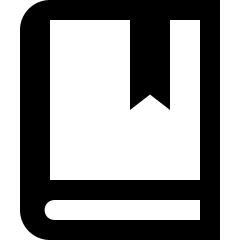 Performing Arts 		Top 50
Pharmacy & Pharmacology 	Top 100
Life Sciences & Medicine 	Top 101-150
Anatomy & Physiology 	Top 101-200
Nursing 			Top 101-200
Medicine 		Top 101-200
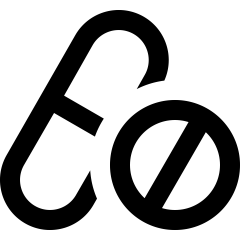 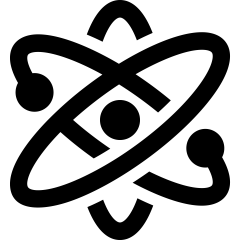 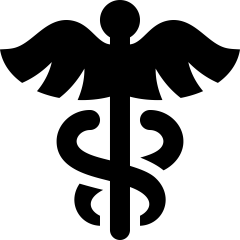 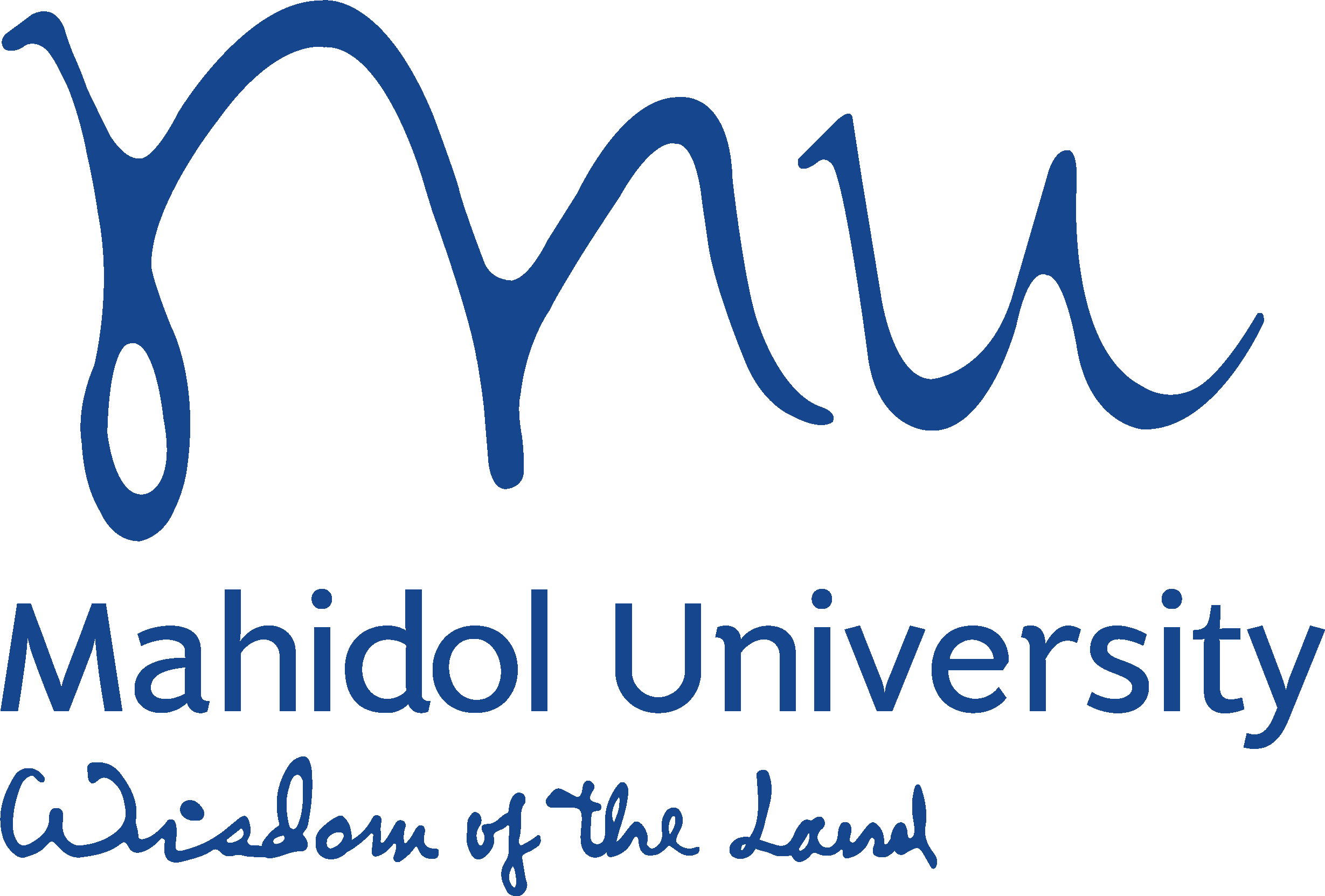 Mahidol University 
has been globally recognized
By international accreditation agencies.
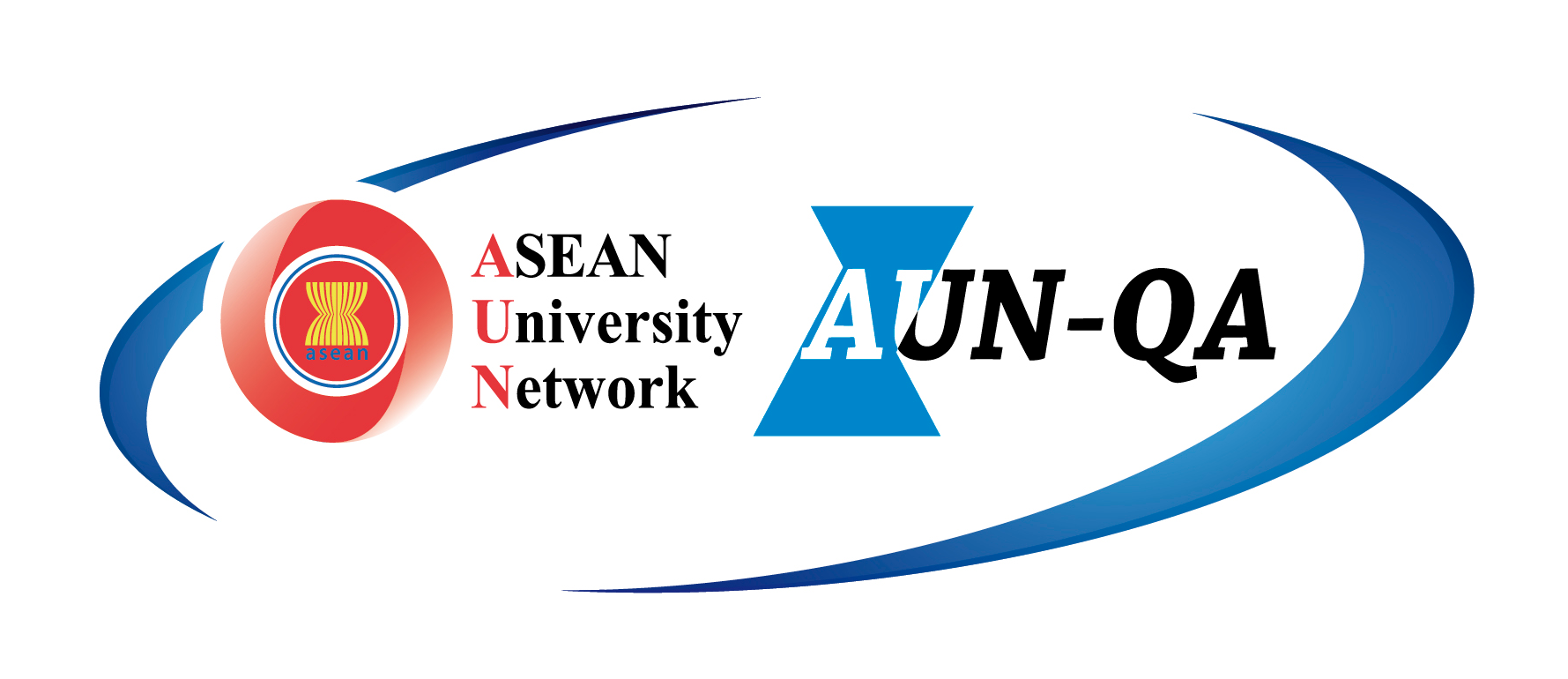 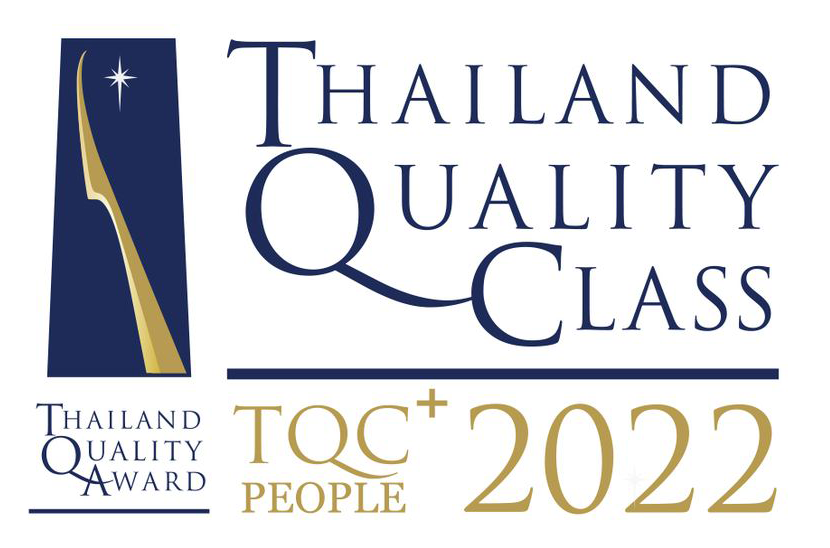 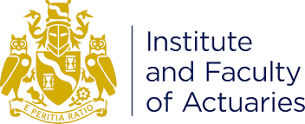 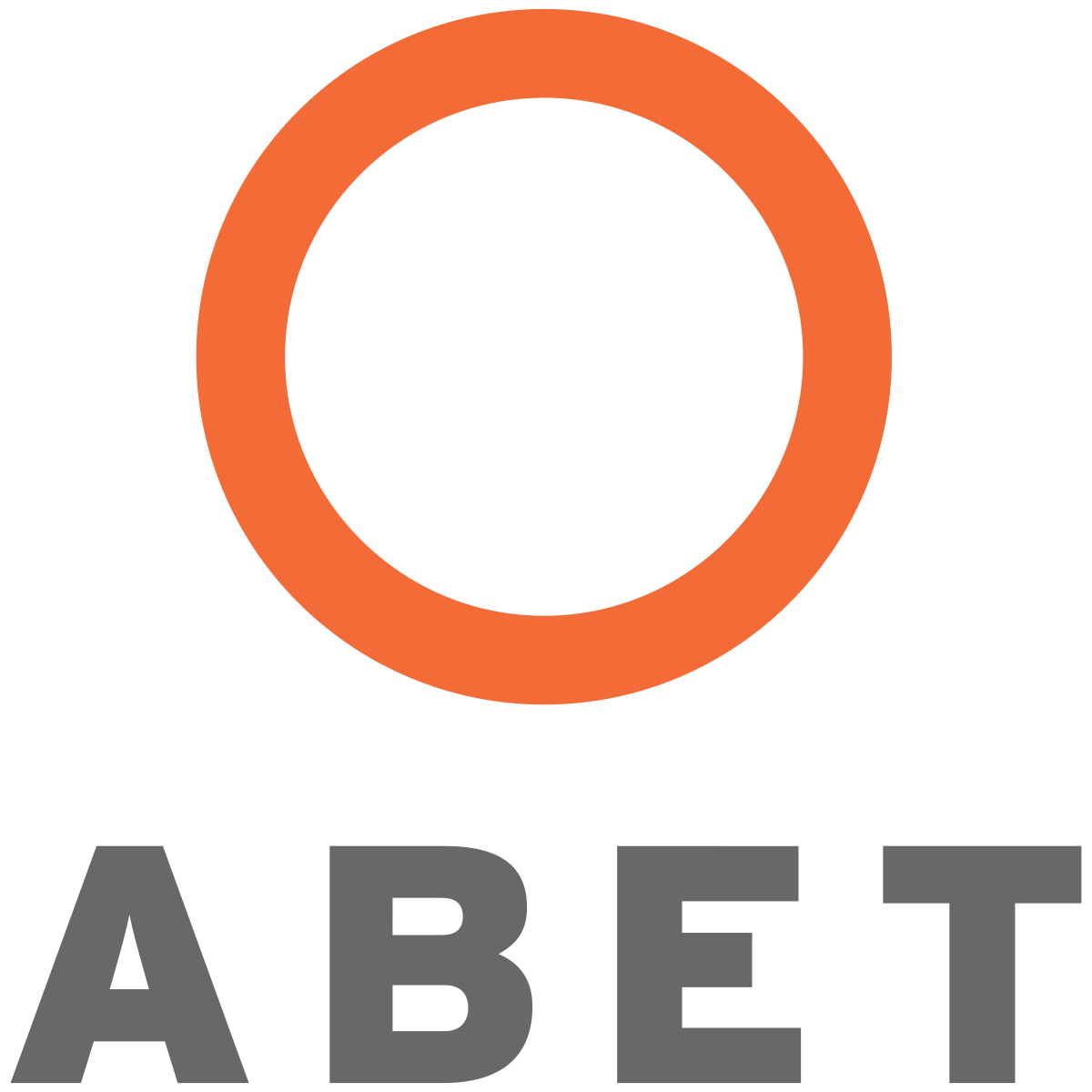 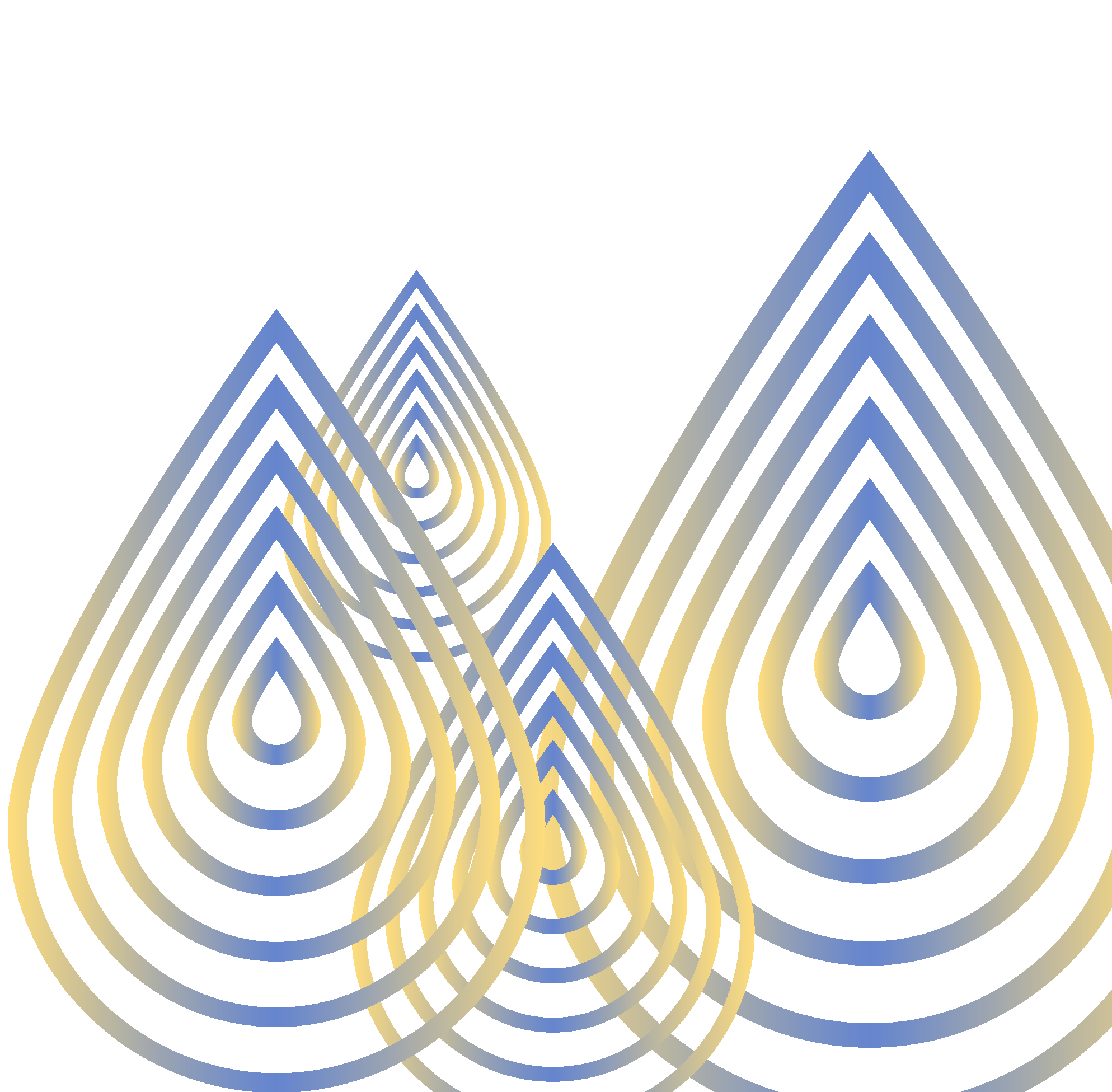 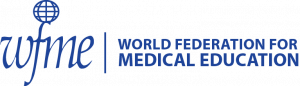 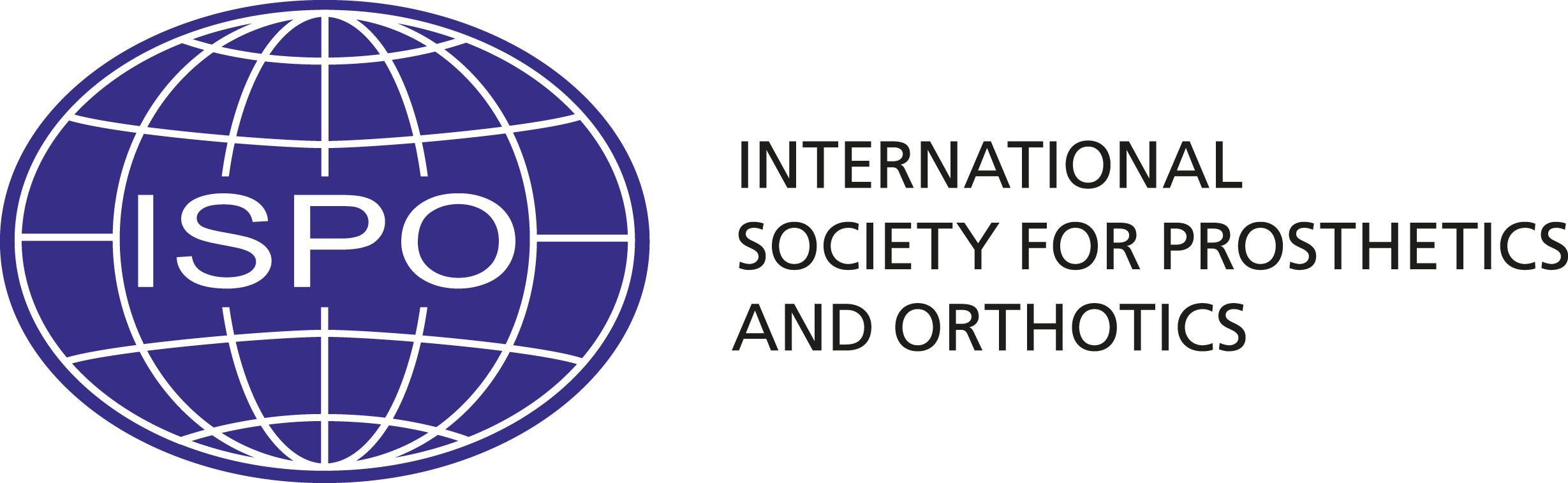 12 Cluster of Excellence
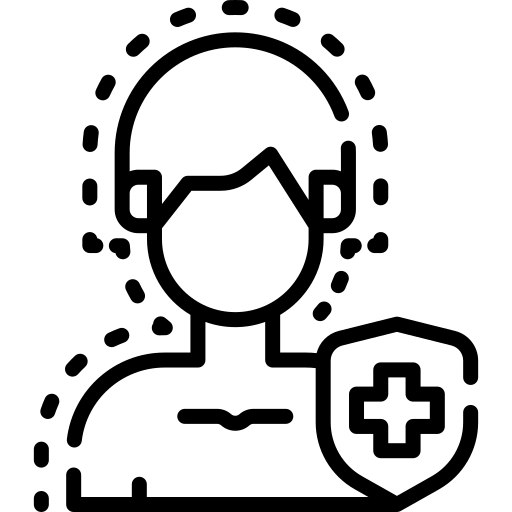 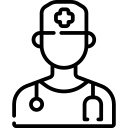 Medicine
Immunology
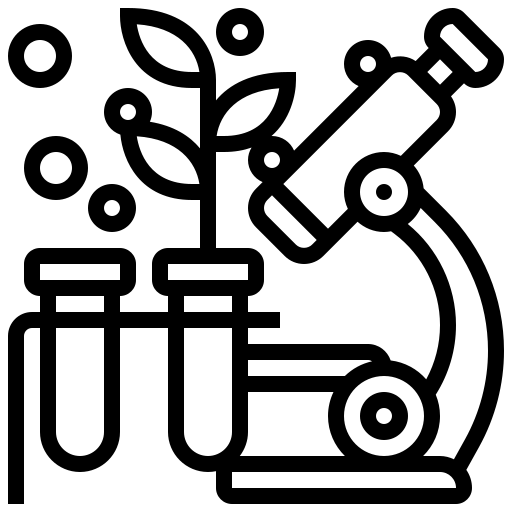 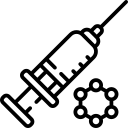 Biological Sciences
Pharmacology and Toxicology
Public Health, Environmental Health 
and Occupational Health
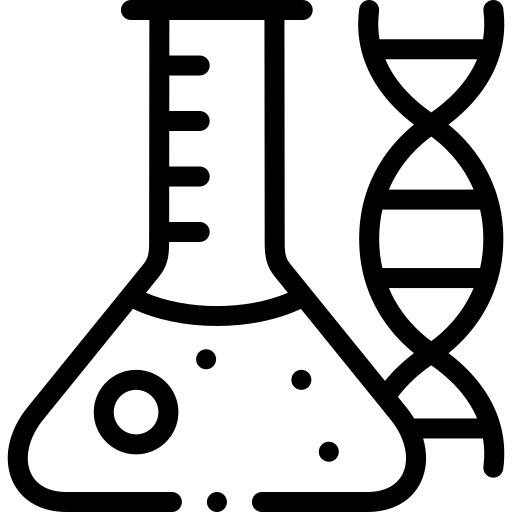 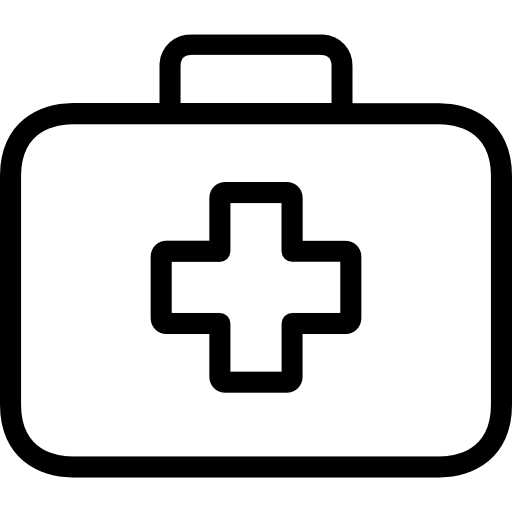 Biology and Biochemistry
v
Biotechnology and 
Applied Microbiology
v
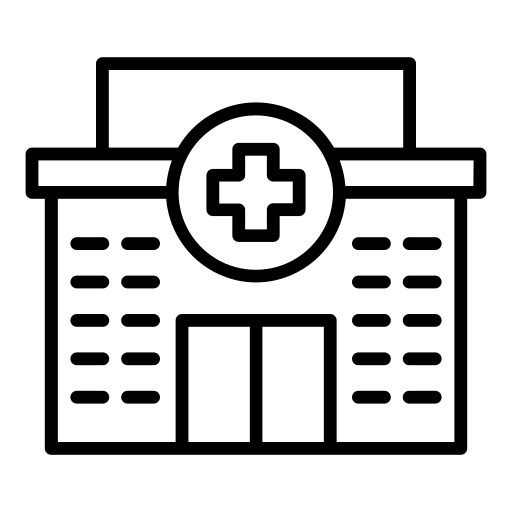 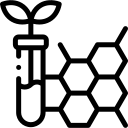 Clinical Medicine
v
v
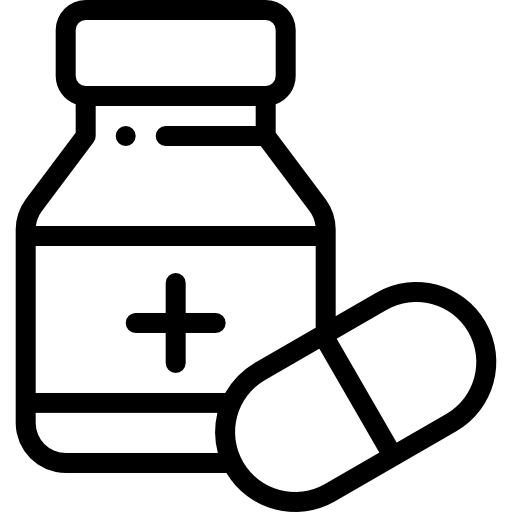 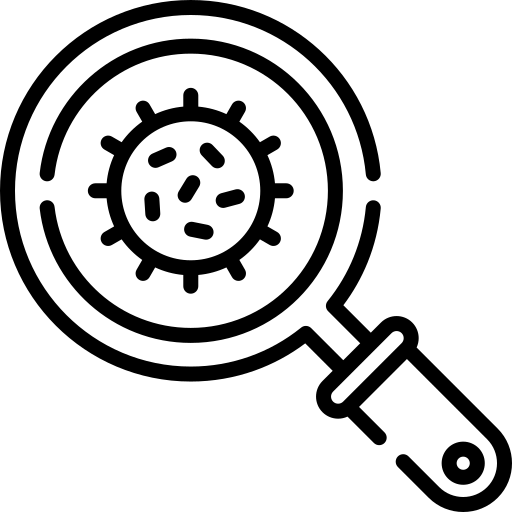 Infectious Diseases
Pharmacy and Pharmacology
v
v
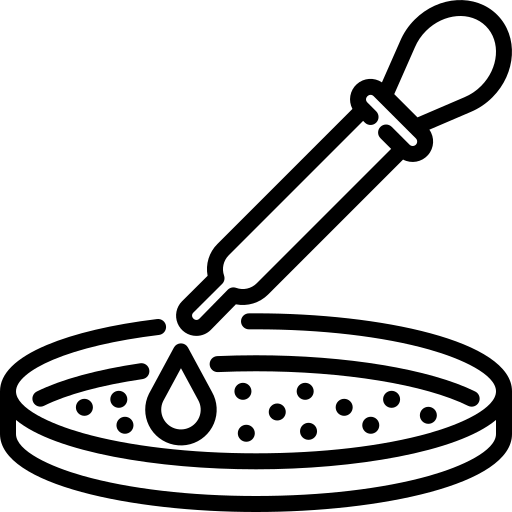 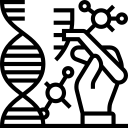 Microbiology
Molecular Biology and Genetics
10 WHO Collaborating Centers
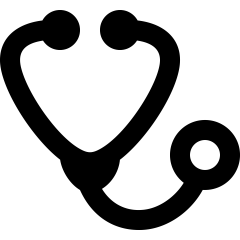 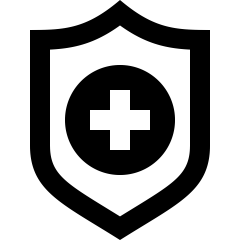 Traditional Medicine, 
Faculty of Medicine Siriraj Hospital
Case Management, Training and Research on Malaria, 
Faculty of Tropical Medicine
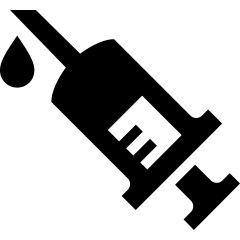 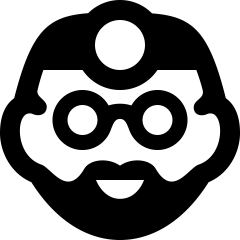 Oral Health Education and Research, 
Faculty of Dentistry
Prevention and Control of Poisoning, 
Faculty of Medicine Ramathibodi Hospital
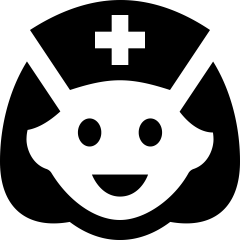 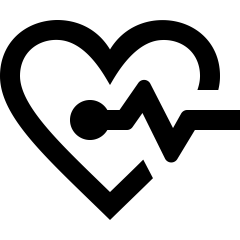 Research in Human Reproduction, 
Faculty of Medicine Siriraj Hospital
Nursing and Midwifery Development, 
Ramathibodi School of Nursing
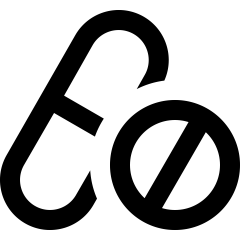 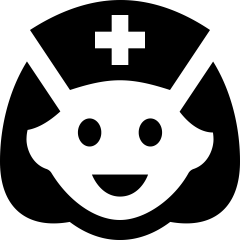 Nursing and Midwifery Development, 
Faculty of Nursing
Antimicrobial Resistance (AMR) Prevention and Containment, Faculty of Medicine Siriraj Hospital
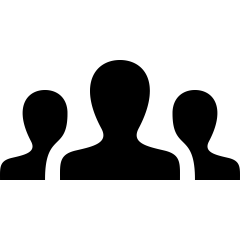 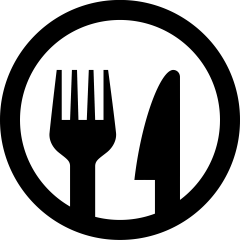 Research in Human Reproduction, 
Institute for Population & Social Research
Community Nutrition and Food Safety, 
Institute of Nutrition
Joint Units
Research and Training Joint Unit on Carbon Neutrality Campus


Faculty of Environment and Resource Studies – EN in collaboration with 
Shanghai Jiao Tong University, China and The Economic and Social Commission for Asia and the Pacific (ESCAP)
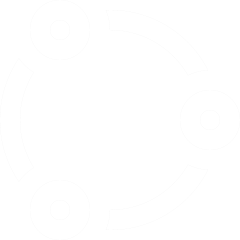 Upcoming
19 units
2024
Mahidol – York Interdisciplinary Living Research Excellence Center

Mahidol University Kanchanaburi Campus - KA in collaboration with 
University of York, UK
International Public Health Training Center (IPTC)

Faculty of Public Health - PH in collaboration with Taiwan International Healthcare Training Center (TIHTC), Taipei Hospital, Ministry of Health and Welfare, Taiwan R.O.C.
Cooperation toward Multidisciplinary Genomic Epidemiology to training to Protect Thailand from Emerging infectious Diseases in the Age of Big Data

Faculty of Tropical Medicine - TM in collaboration with Big Data Institute, Oxford University, UK
CU-MU Collaborative Research and Training Center in Plant Factory


Faculty of Science – SC in collaboration with Chiba University, Japan
ASEAN Hearing Hub and Communication Sciences Center



Faculty of Medicine Ramathibodi Hospital in collaboration with Macquarie University, Australia
Mahidol - Imperial College London Medical Robotics Research Collaboration

Faculty of Engineering - EG in collaboration with The Hamlyn Centre, Imperial College London, UK
MU – NCKU Joint Research Unit


Faculty of Dentistry - DT in collaboration with National Cheng Kung University, Taiwan R.O.C.
Joint Research Center for Healthy Active Lifestyle (CHAL)

College of Sports Science – SS and Technology in collaboration with University of Western Australia, Australia
1
Liverpool-Mahidol Joint Ageing Laboratory


Faculty of Pharmacy - PY in collaboration with University of Liverpool, UK
Mahidol - UW Malaria Research Unit

Faculty of Tropical Medicine - TM in collaboration with University of Washington in Seattle, USA
Mahidol – AIST Research Unit (MARU)


Faculty of Information and Communication Technology – ICT in collaboration with 
The National Advanced Industrial Science and Technology (AIST), Japan
MU – ETH Iodine Research and Training Unit 

Institute of Nutrition – NU in collaboration with Swiss Federal Institute of Technology (ETH), Switzerland
Joint Laboratory and Training Unit - Development of Viral Vector Service Unit


Faculty of Medical Technology - MT in collaboration with Institute for Functional Genomics (IGF), France
MU – JHU NCD Research Collaborative Center 

Faculty of Nursing – NS in collaboration with John Hopkins University, USA
Research & Innovation Center of Human movement sciences (RICHms) 


Faculty of Physical Therapy - PT in collaboration with The University of Texas at Austin, University of Southern California, University of Central Lancashire
Mahidol Migration Center (MMC) 

Institute for Population and Social Research – IPSR in collaboration with various universities and organizations
Mahidol – Bremen Medical Informatics Research Unit (MIRU)

Faculty of Information and Communication Technology - ICT, Faculty of Medicine Ramathibodi Hospital - RA, Faculty of Dentistry - DT, Faculty of Tropical Medicine - TM, and Faculty of Veterinary Science – VS 
in collaboration with University of Bremen, Germany
Harvard University and Mahidol University Research and Training Unit


Institute of Nutrition - NU in collaboration with Harvard University, USA
[Speaker Notes: As of March 2024 – Updated with Owner Project]
Exchange Programs
How to apply?
Academic Calendar
Nomination and Application deadline
Year 2023/2024
The following documents need to be submitted to us:
Semester
A valid passport.
Your TOEFL/IELTS scores, if any. (The minimum acceptable level for admission varies for different subjects, but is normally not less than a TOEFL score of at least 69 for the internet-based test or IELTS 6.0.)
Your academic transcript(s) (e.g. college/university education)
An up-to-date passport photo (in jpg/jpeg format, size 1MB max)
Reference Letter from the Home University
If you apply for postgraduate program, you have to buy health insurance from Faculty of Graduate Studies.
It would take about 2 – 4 weeks for the host faculty to consider your application.
After the acceptance, the coordinator from host faculty will contact you concerning housing reservation.
1st Semester:
(Fall Semester)
1st Semester: 25 May
Fall semester
2nd Semester:
(Spring Semester)
Mid of
December
Mid of
January
End of
May
Mid of
August
Spring semester
2nd Semester: 25 October
Trimester
Mahidol University International College - MUIC
*Noted - Please apply through the MUIR Officer responsible for each region or the IR Officer for each faculty/college.
1st Semester:
2nd Semester:
3rd Semester:
Beginning of September
Beginning of January
End of April
Nomination and Application deadline 
Year 2023/2024 

(*Only Mahidol University International College - MUIC)
Beginning of April
Beginning of December
End of July
Nomination deadline:
Inbound Exchange Programs
1st Semester:
2nd Semester:
3rd Semester:
1 July 2023
to 
30 August 2023
15 February 2023
to
30 April 2023
1 October 2023
to
30 November 2023
100+ international courses
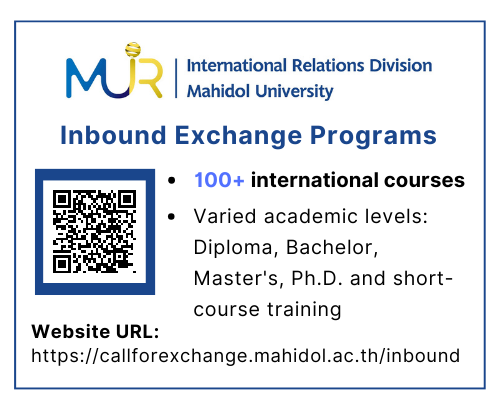 Varied academic levels:
Diploma, Bachelor, 
Master’s, Ph.D. and short-
Course training
For more information and submit the document, please contact: opinter@mahidol.ac.th

Scan the QR code to download the application, please visit: https://op.mahidol.ac.th/ir/mu-application
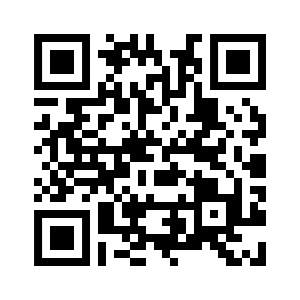 Application deadline:
1st Semester:
2nd Semester:
3rd Semester:
Website URL:
https://callforexchange.mahidol.ac.th/inbound
30 September 2023
30 June 2023
31 January 2024
Mobility Programs 2024 for Inbound Students from Partner Universities
Sawasdee Thailand Summer 2024
MUIR Tailor-made Program
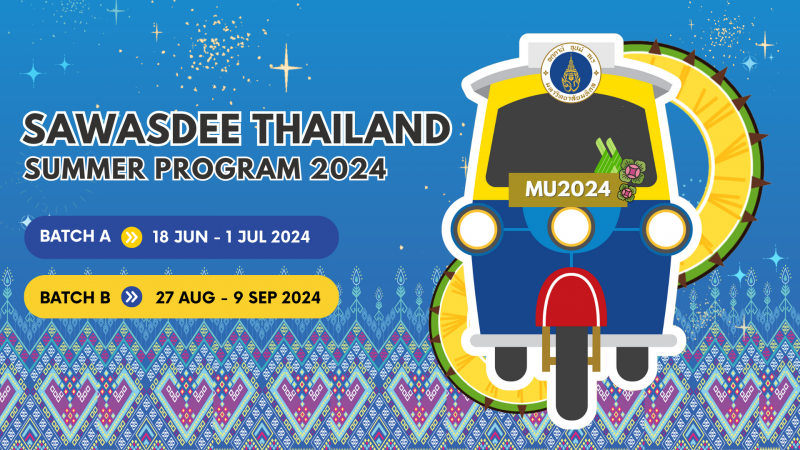 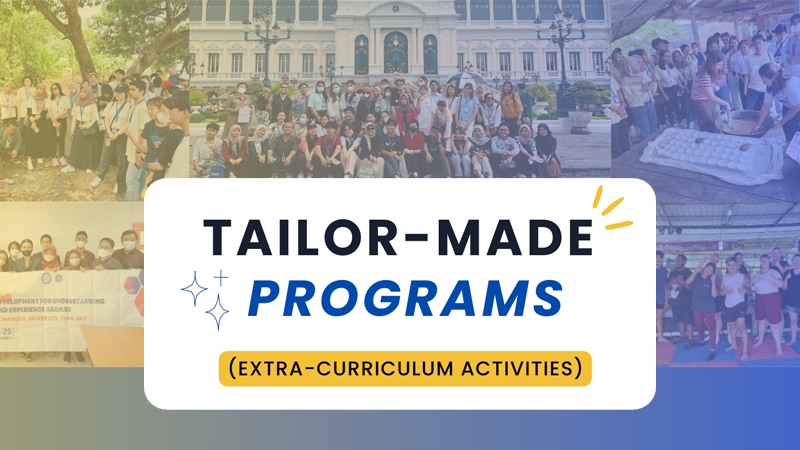 Scan QR code
Scan QR code
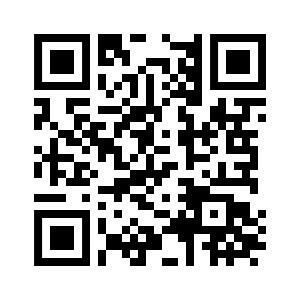 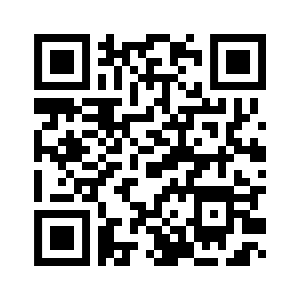 For more information and apply now via
https://op.mahidol.ac.th/ir/tailor-made
For more information and apply now via
https://op.mahidol.ac.th/ir/sawasdee2024
Contact 
Ms. Lamdoun Pluangklang, MUIR Officer
Email: lamdoun.plg@mahidol.ac.th
Contact
Ms. Chonlada Prommachartsuntorn, MUIR Officer
Email: sawasdee.mahidol@gmail.com
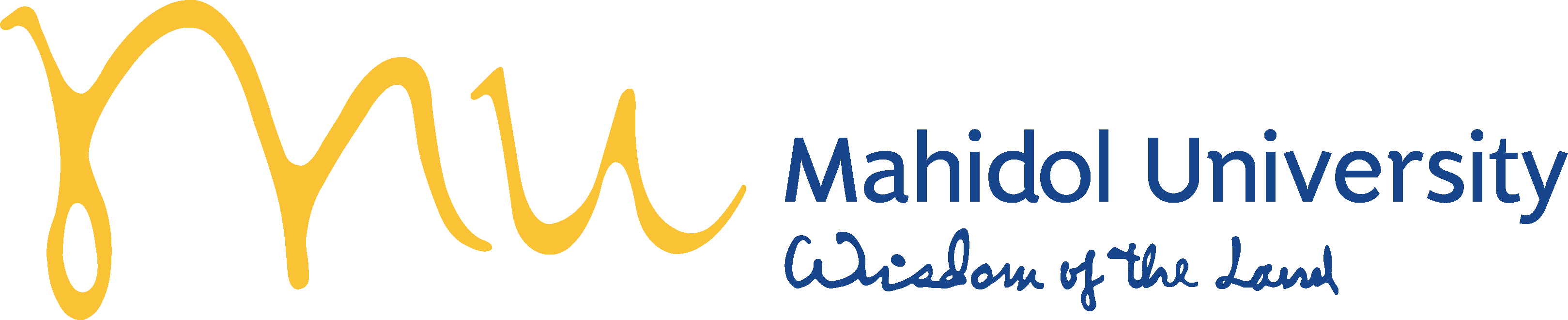 Thank you
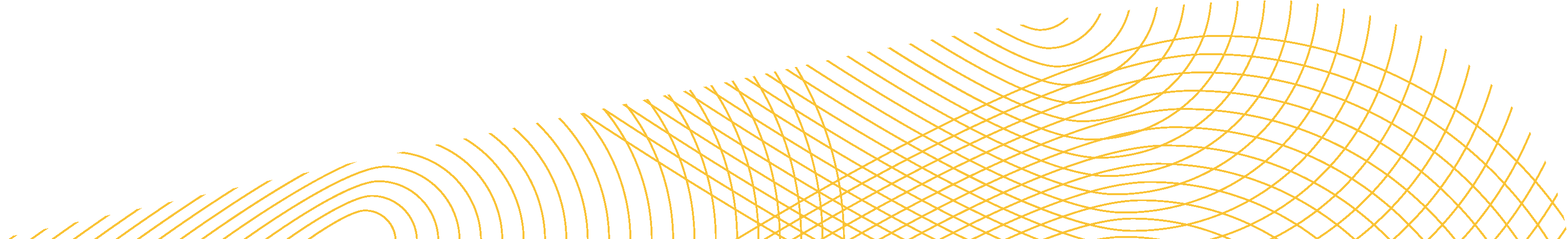